중소기업 핵심직무능력향상 교육(부산)
교육기간
지원대상
교육신청
교육장소

교육참가
특전

문      의

신청방법
2015년 3월 ~ 2015년 12월
고용보험법 시행령 제12조의 규정에 따른 우선지원대상기업의 사업주 또는 근로자
KPC 핵심직무능력향상교육 홈페이지(http:/smhrd.kpc.or.kr)
한국선원센터(부산),창원과학기술진흥원(창원)
 *교육장소는 변경될 수 있습니다.
①교육비 : 전액 정부지원(근로자 개인 연간 2회까지,법인당 최대 50회까지 가능)
②교재 및 중식 제공
③수료증 발급(소정 훈련시간의 80%이상 출석)
한국생산성본부 부산울산경남지역본부 최 신 연구원 
(051-466-5888/schoi@kpc.or.kr)
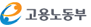 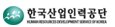 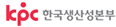 지원기관 :
운영기관 :
HRD 
회원가입
www.hrd.go.kr
KPC 온라인
수강신청
smhrd.kpc.or.kr
신청서 작성시
교육과정별,
회차별로 작성
교육개강
5일 전까지
참석여부 확인
※ 훈련과정 신청 후 부득이한 사유로 훈련에 참여할 수 없을 경우, 반드시 훈련 개시 
    5일 전 신청 취소를 하여야 하며, 취소를 하지 않고 미수료 시 1회 수강한 것으로 간주
회계/세무/
원가
1
중소기업 핵심직무능력향상 교육(부산)
구매/자재
리더십/
경력개발
영업/마케팅
품질
2
중소기업 핵심직무능력향상 교육(부산)
생산
인적자원
무역
경영전략/재무
3
중소기업 핵심직무능력향상 교육(부산)
부산지역본부 약도
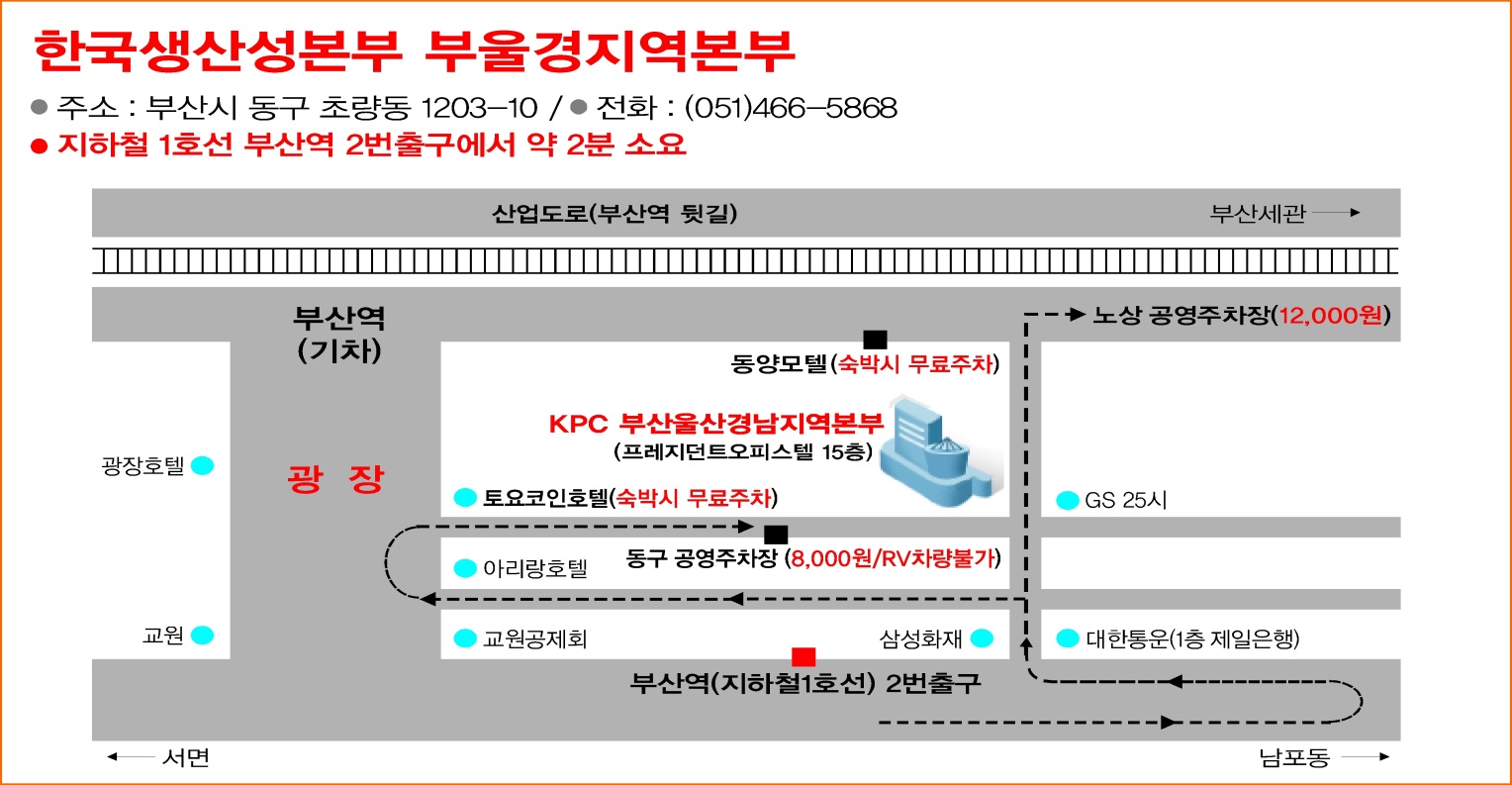 강의장 약도
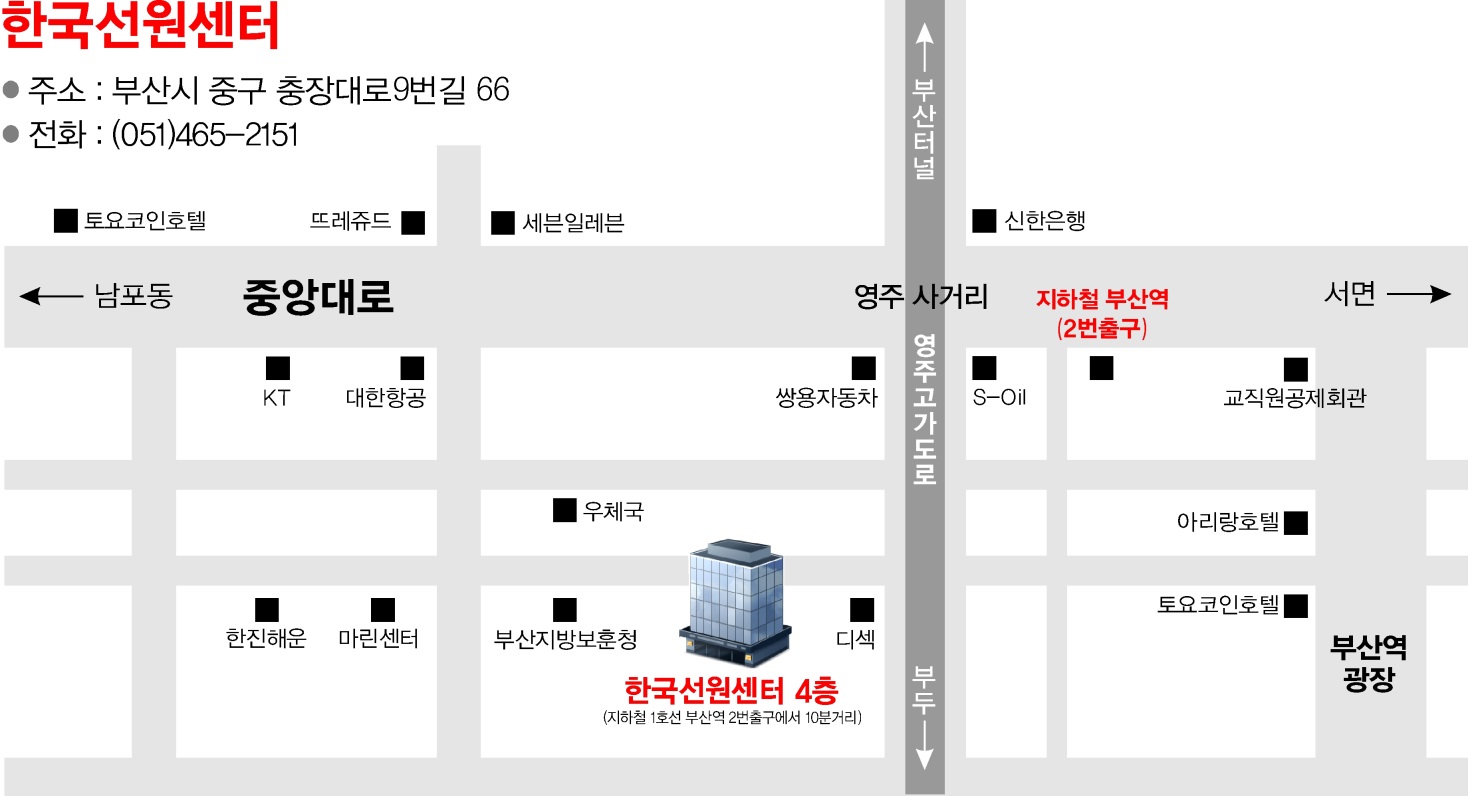 주차요금
[승용] 1일-10,000원
[RV]  1일-12,000원
■
노상공영주차장
4